On-Demand Transit in Belleville: the impacts on activity participation
June 2, 2022
Yixue Zhang, Steven Farber, MISCHA YOUNG
1
Background
New mobility technologies create new opportunities for improving the lives and wellbeing of socially disadvantaged groups

Municipalities and transit authorities are inundated by new opportunities to partner with companies to pilot new mobility services

How should we be evaluating the “return on investment” for transport interventions targeted at disadvantaged groups?
2
3
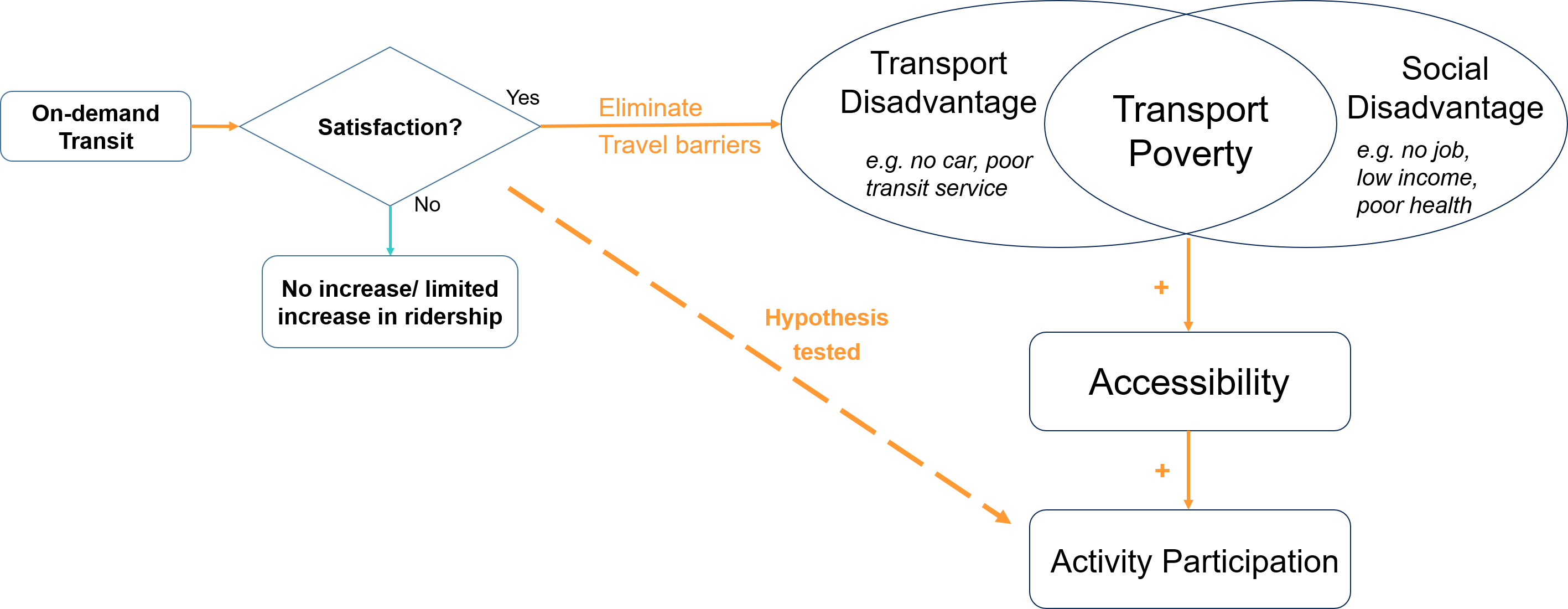 Adapted from: Lucas, K. (2012). Transport and social exclusion: Where are we now?. Transport policy, 20, 105-113.
4
On-Demand Transit (ODT) In Belleville, Ontario
The Pilot
ODT Pilot for night bus service (9pm-midnight)
Web+App bookings in near real-time
Phone bookings accepted during office hours
Operations
Uses existing transit busses (full size)
Uses existing, unionized bus drivers
Began operation in September 2018
300% increase in ridership (small base)
5
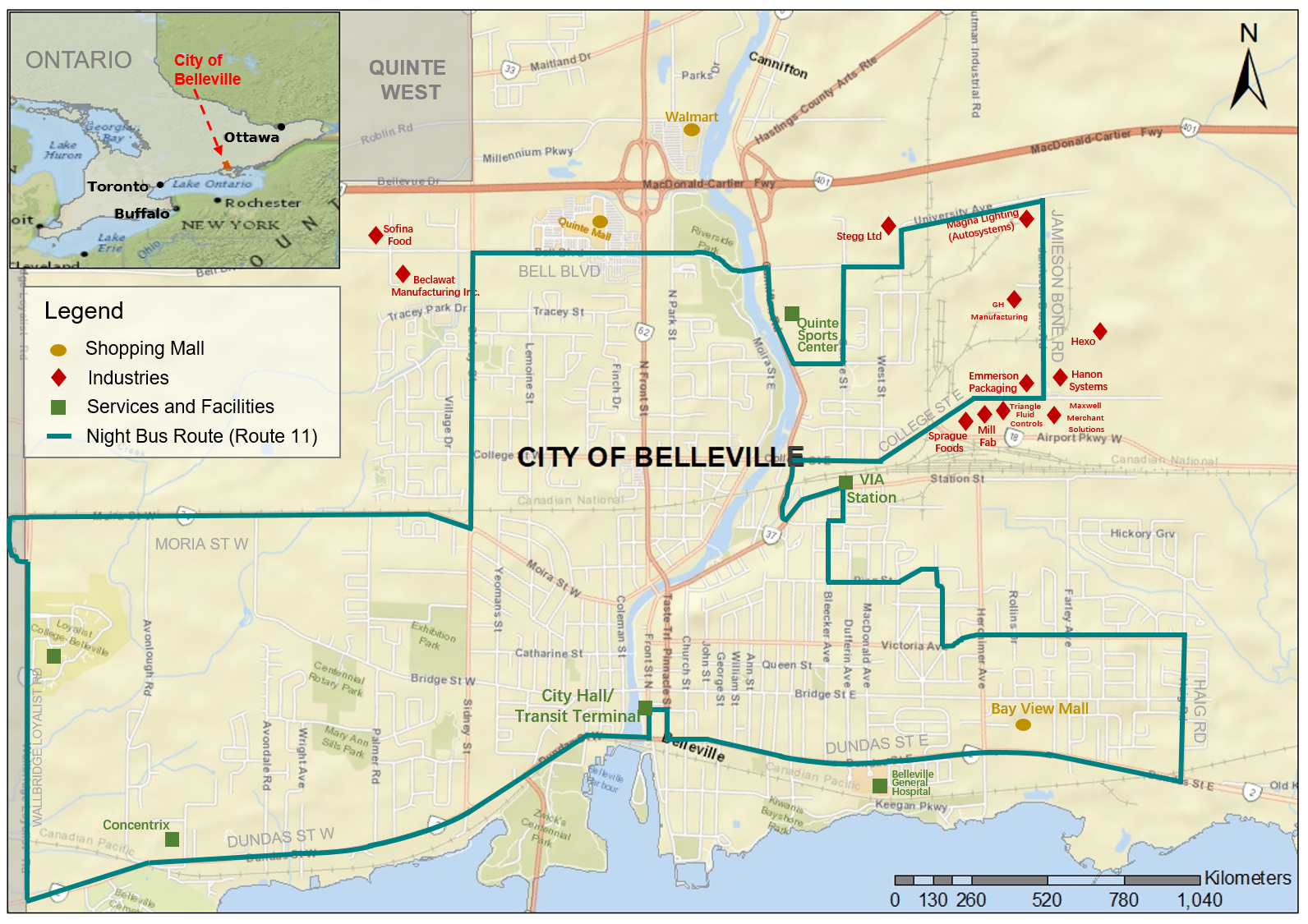 6
SURVEY Data Collection
November 12 – December 21, 2019
1,342 of them have used the service for at least once.
Recruitment via email and fliers
263 responses. 19.60% response rate.
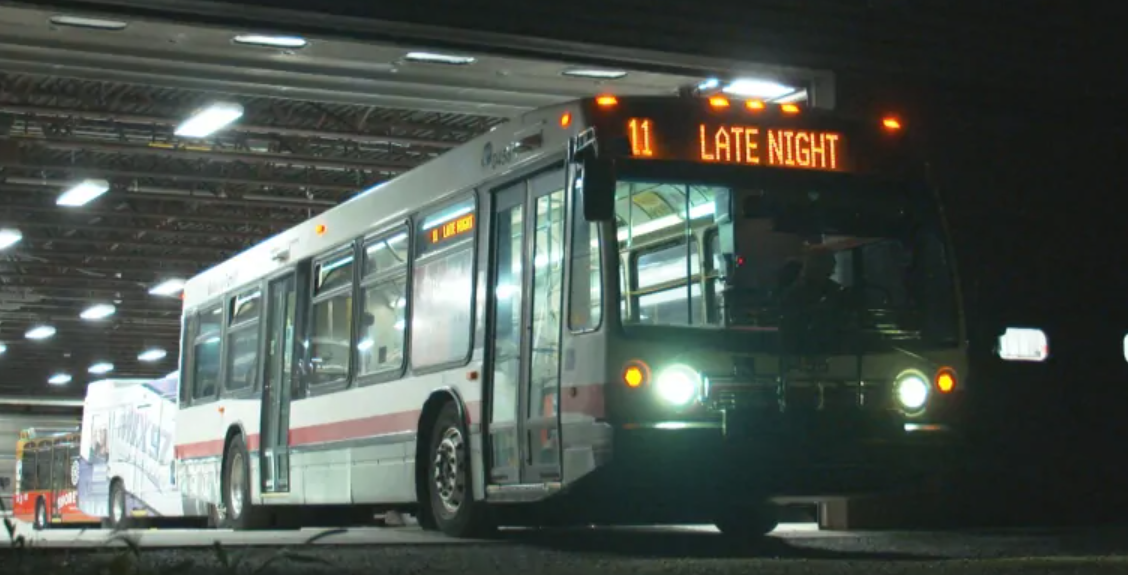 7
Research Questions
Who are the users?
Travel frequency and purpose?
What are their satisfaction levels with the service?
What are the impacts on activity participation?
8
Part 1
Who are the users?
9
Age, Gender, household size
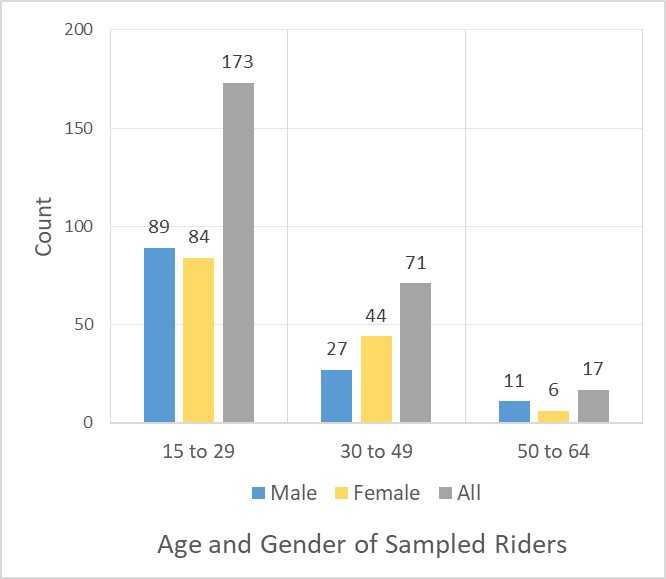 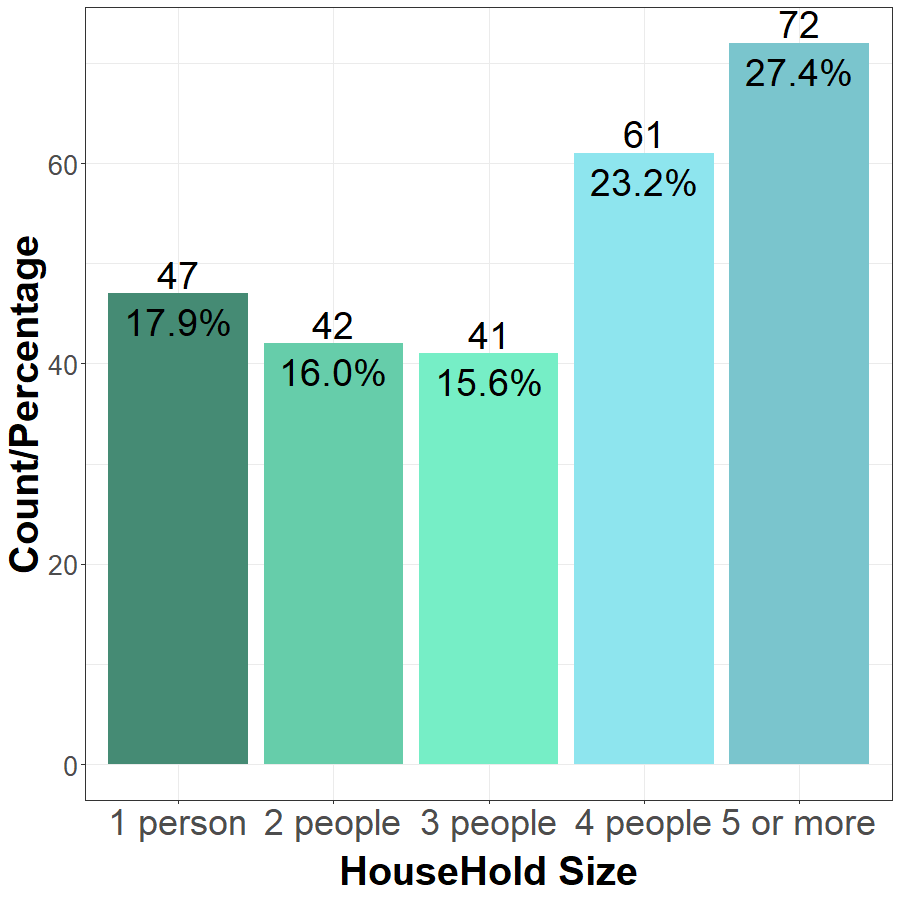 Note: We only collect responses from riders who are over 15 years old. 
The minimum age in our sample is 16, and the maximum is 63.
10
Employment Status and Income
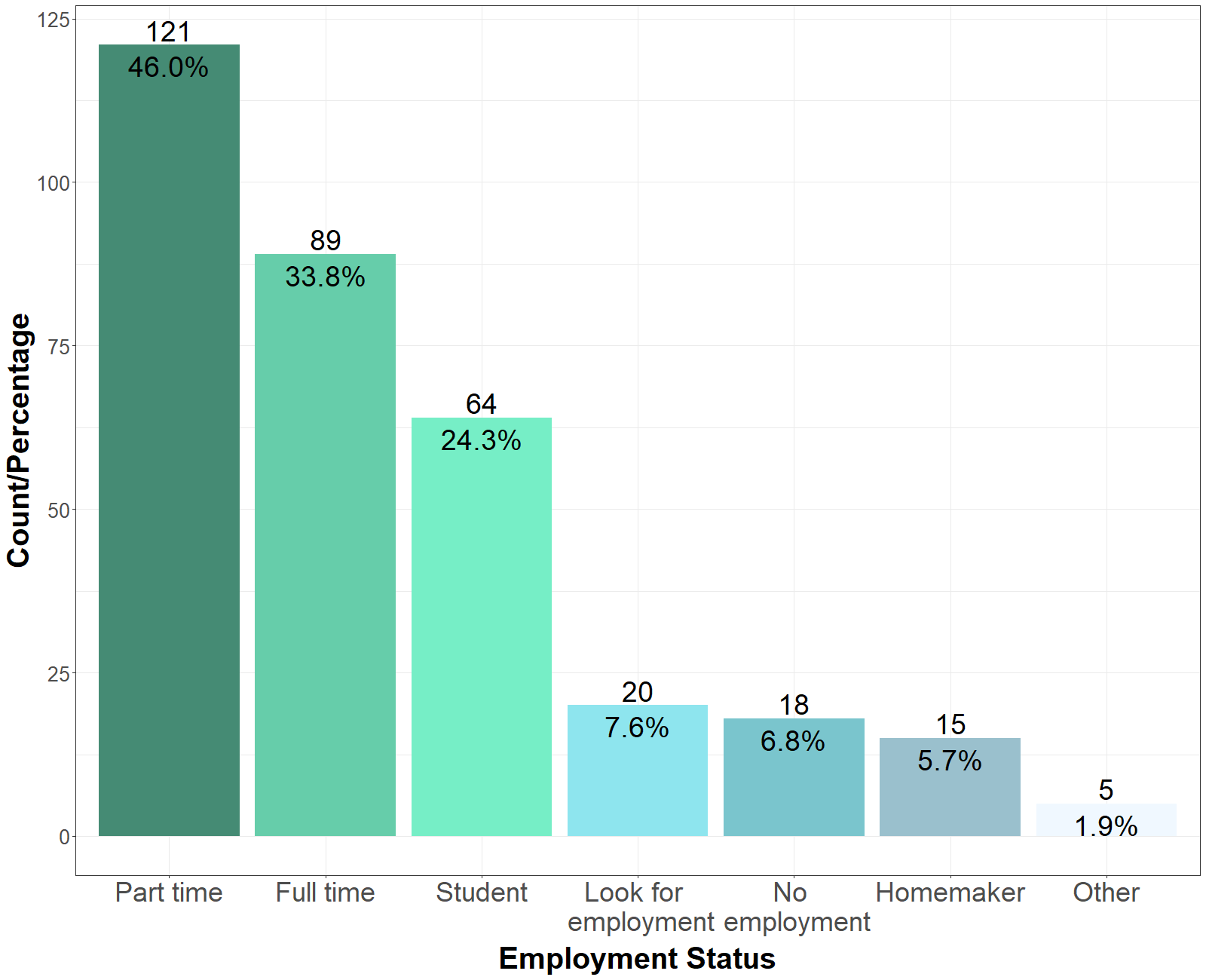 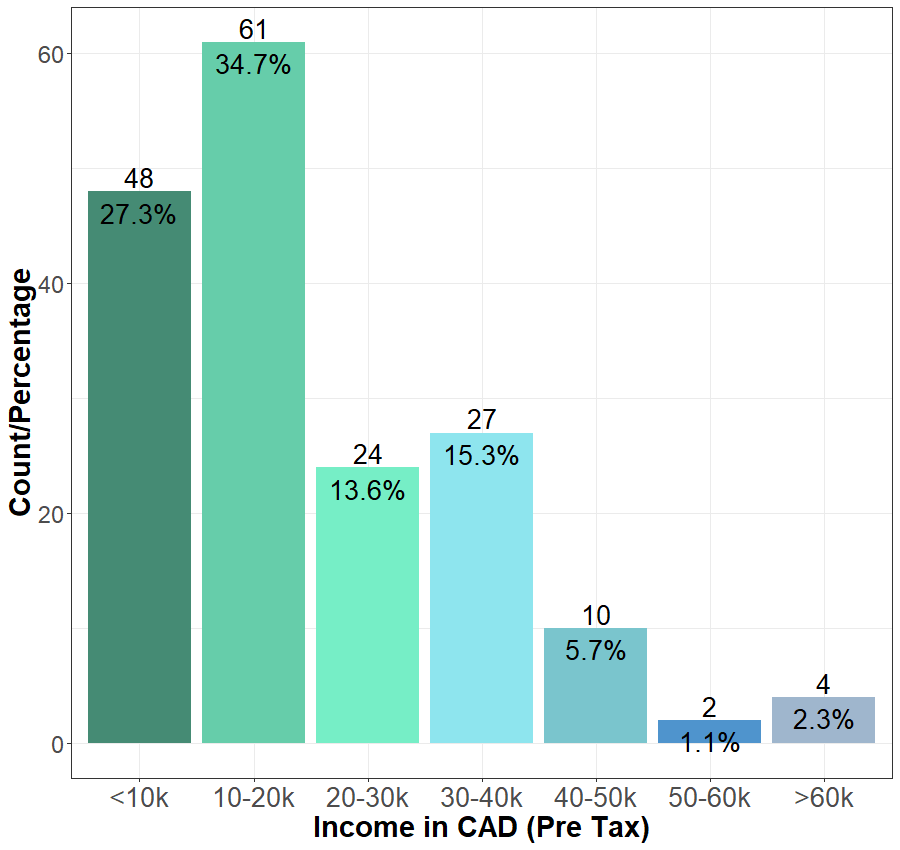 75% International, mostly India
11
Vehicle ownership and access
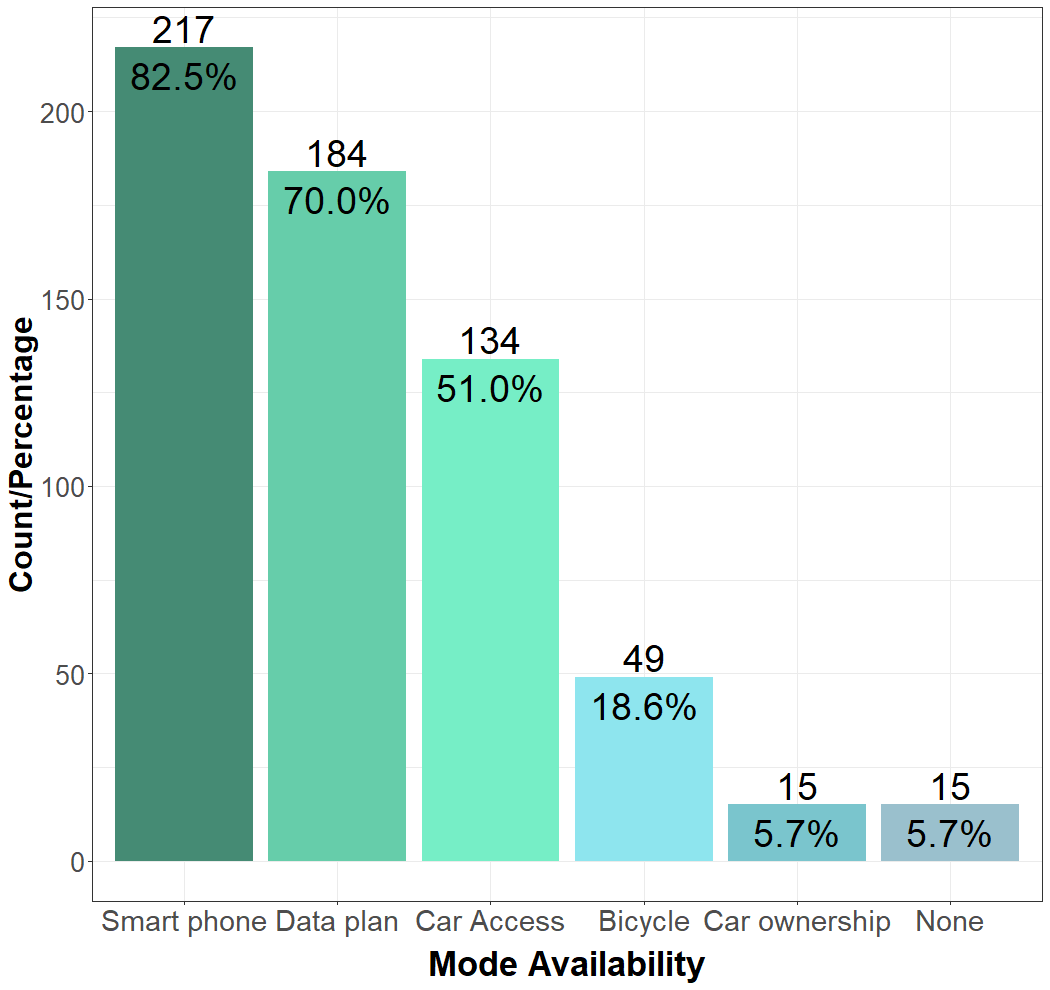 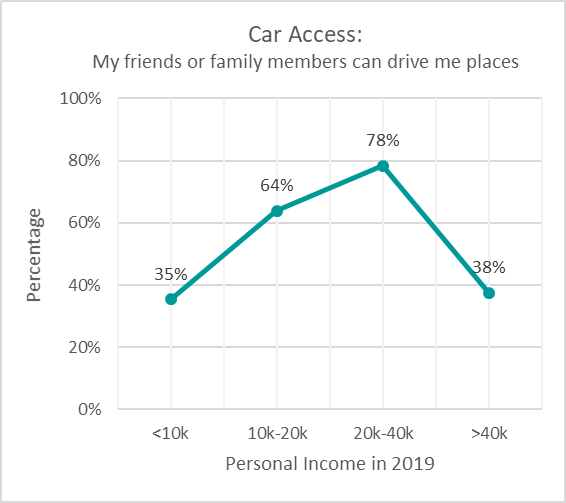 12
Part 2
Use Frequency and Purpose?
13
ODT Trip Purposes
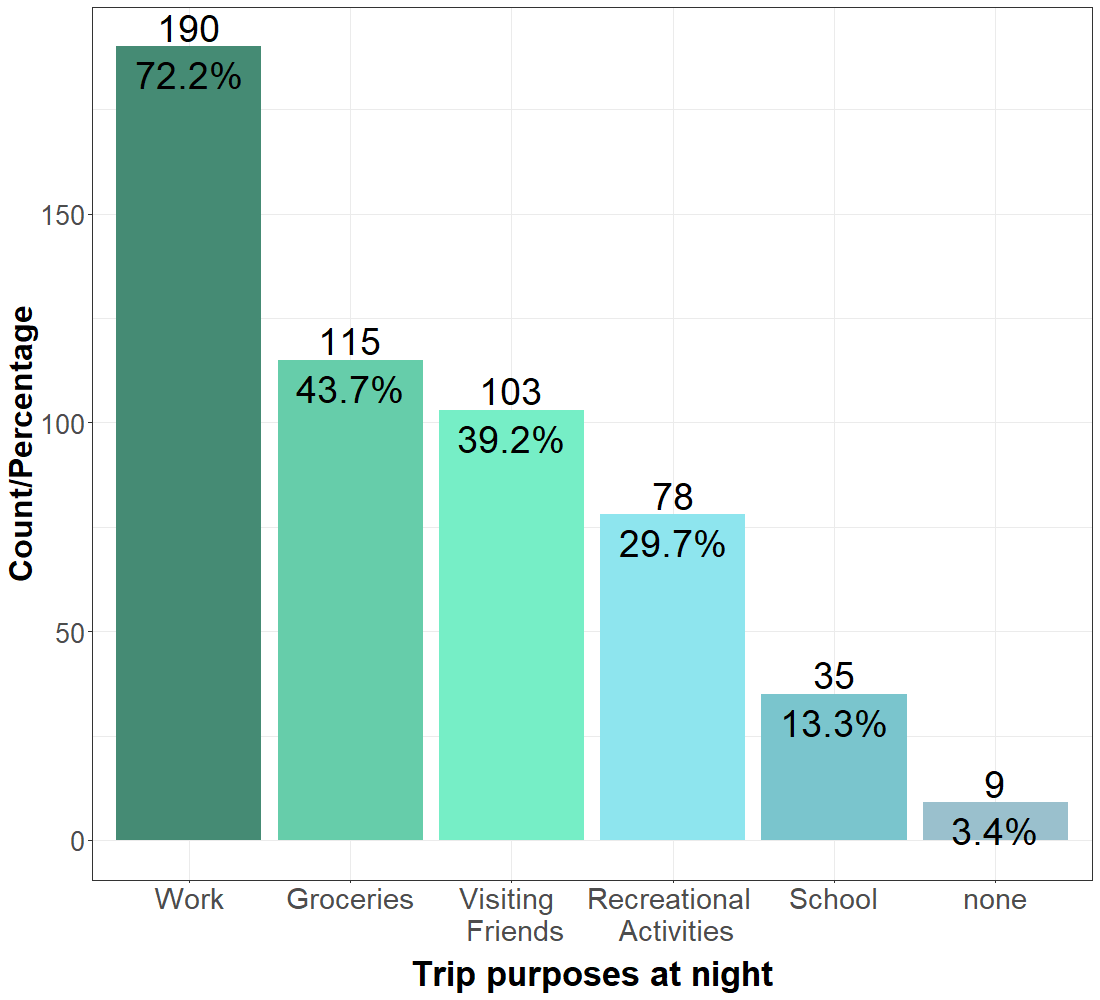 14
Frequency and Mode Switching
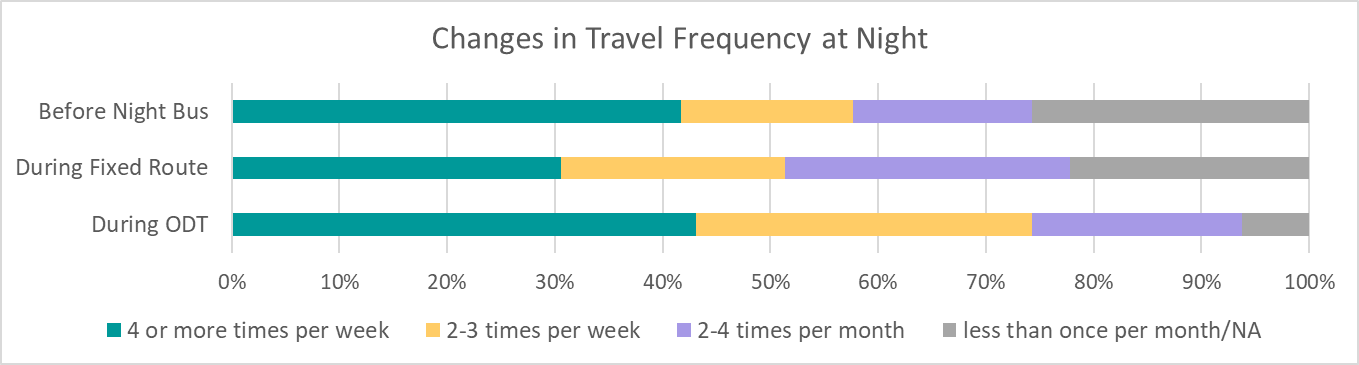 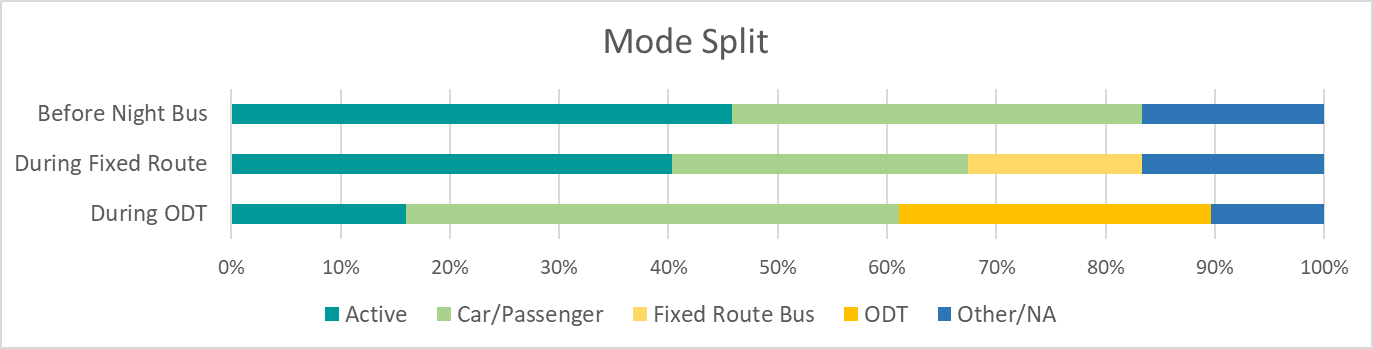 15
[Speaker Notes: Get rid of other groups, and only show group 1.
Change time period 1, 2, 3 to:   Before Night Bus, During fixed route, During ODT
Only keep 2 of 4 plots.]
Part 3
ODT User Satisfaction
16
Service Quality
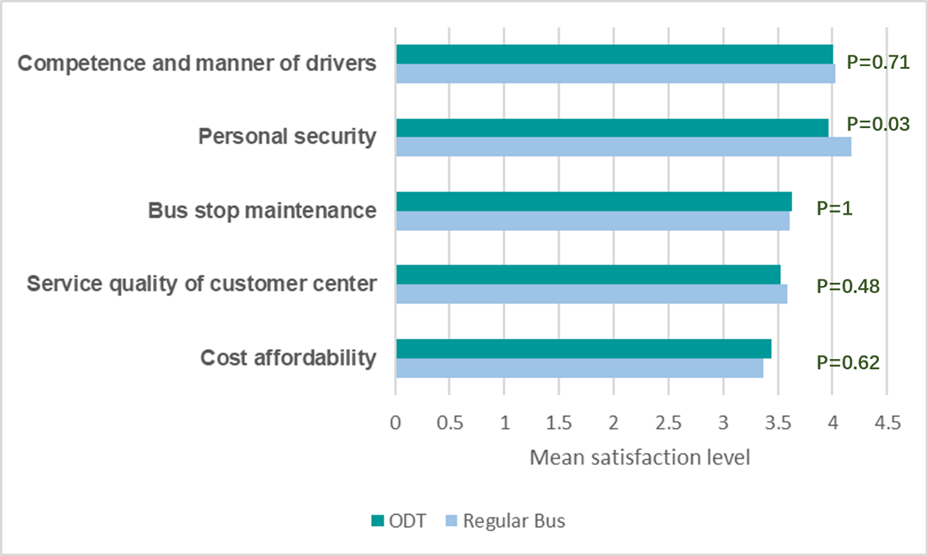 17
Performance
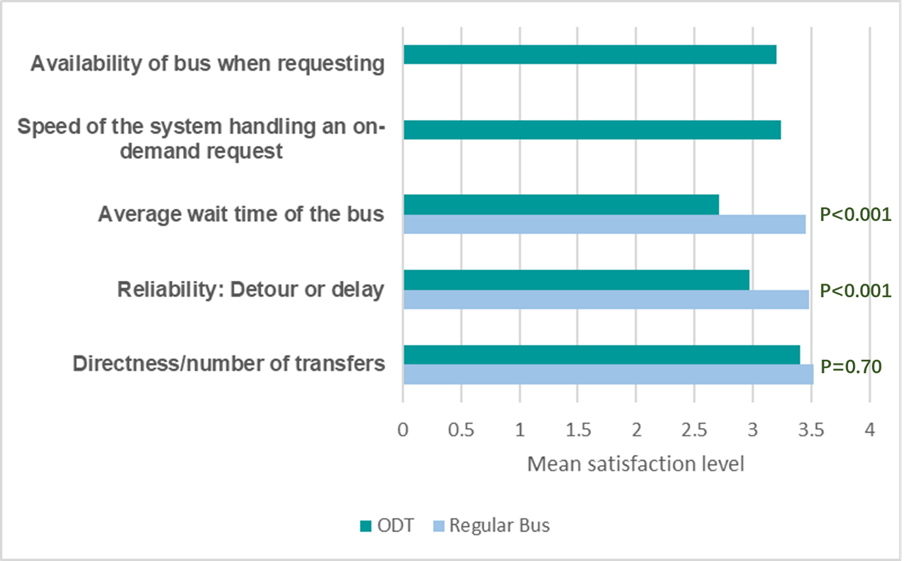 18
Part 4
The impacts on activity participation
19
MODEL FRAMEWORK
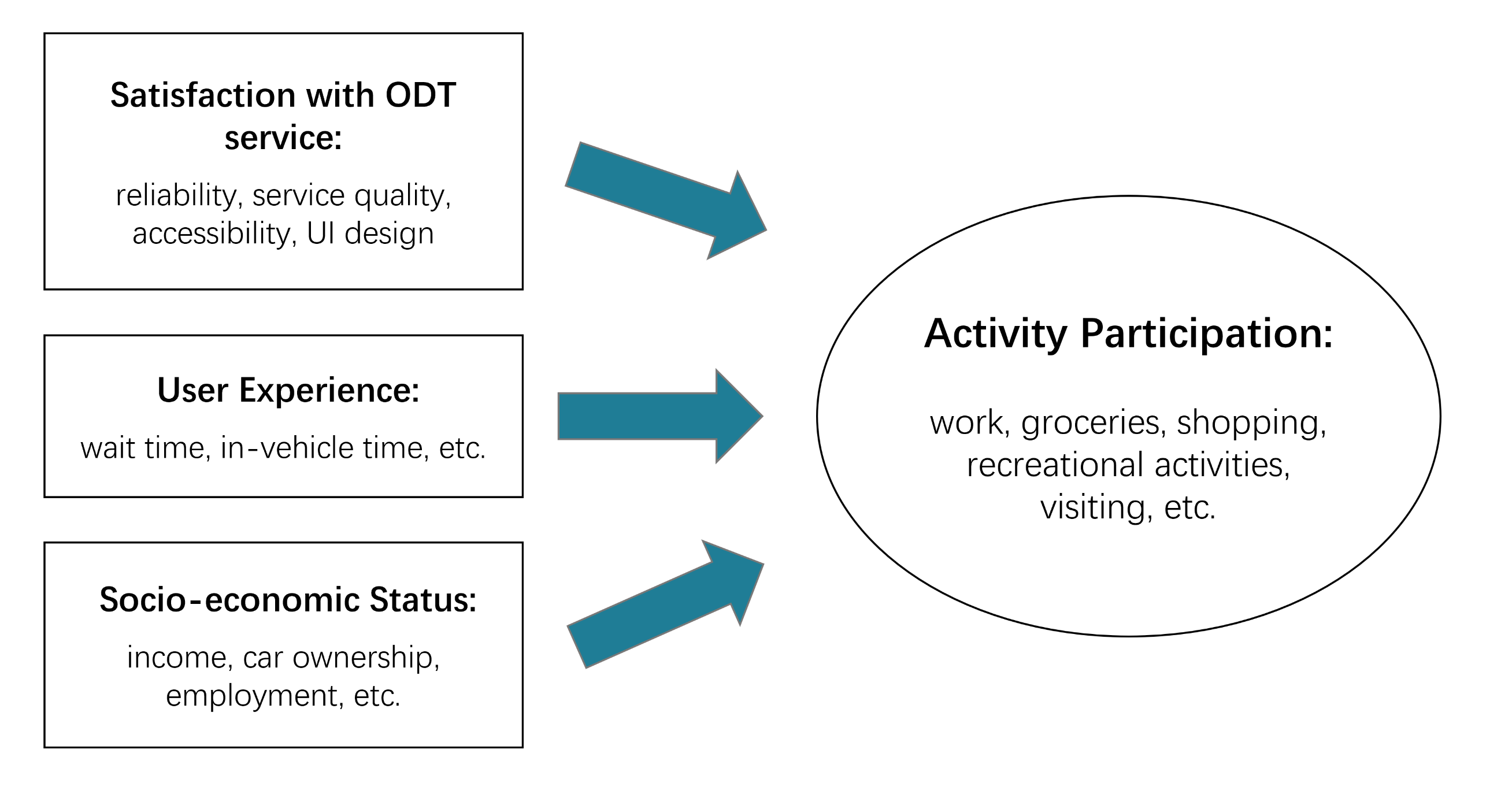 20
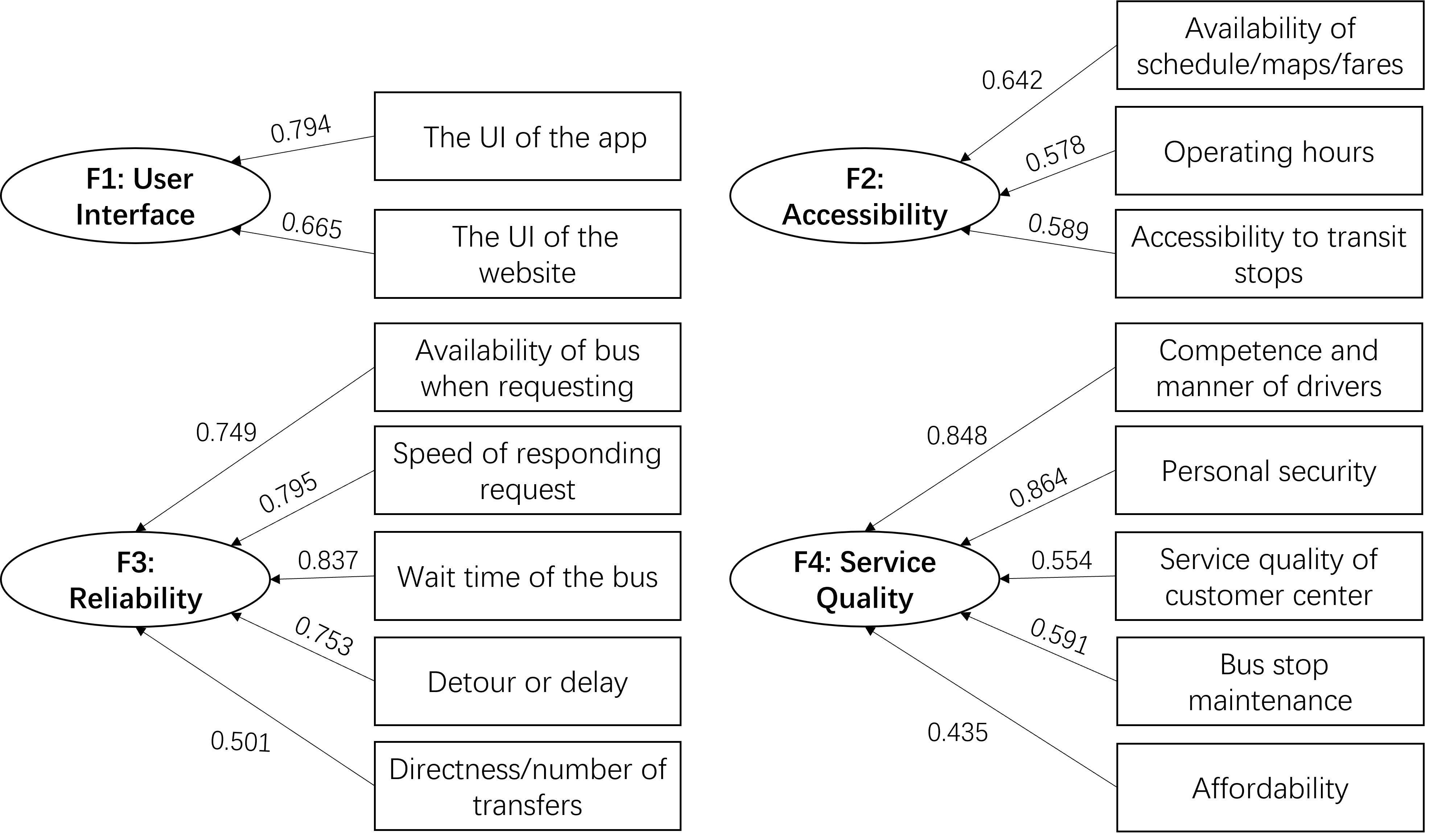 Exploratory Factor Analysis
STRUCTURAL EQUATION MODEL
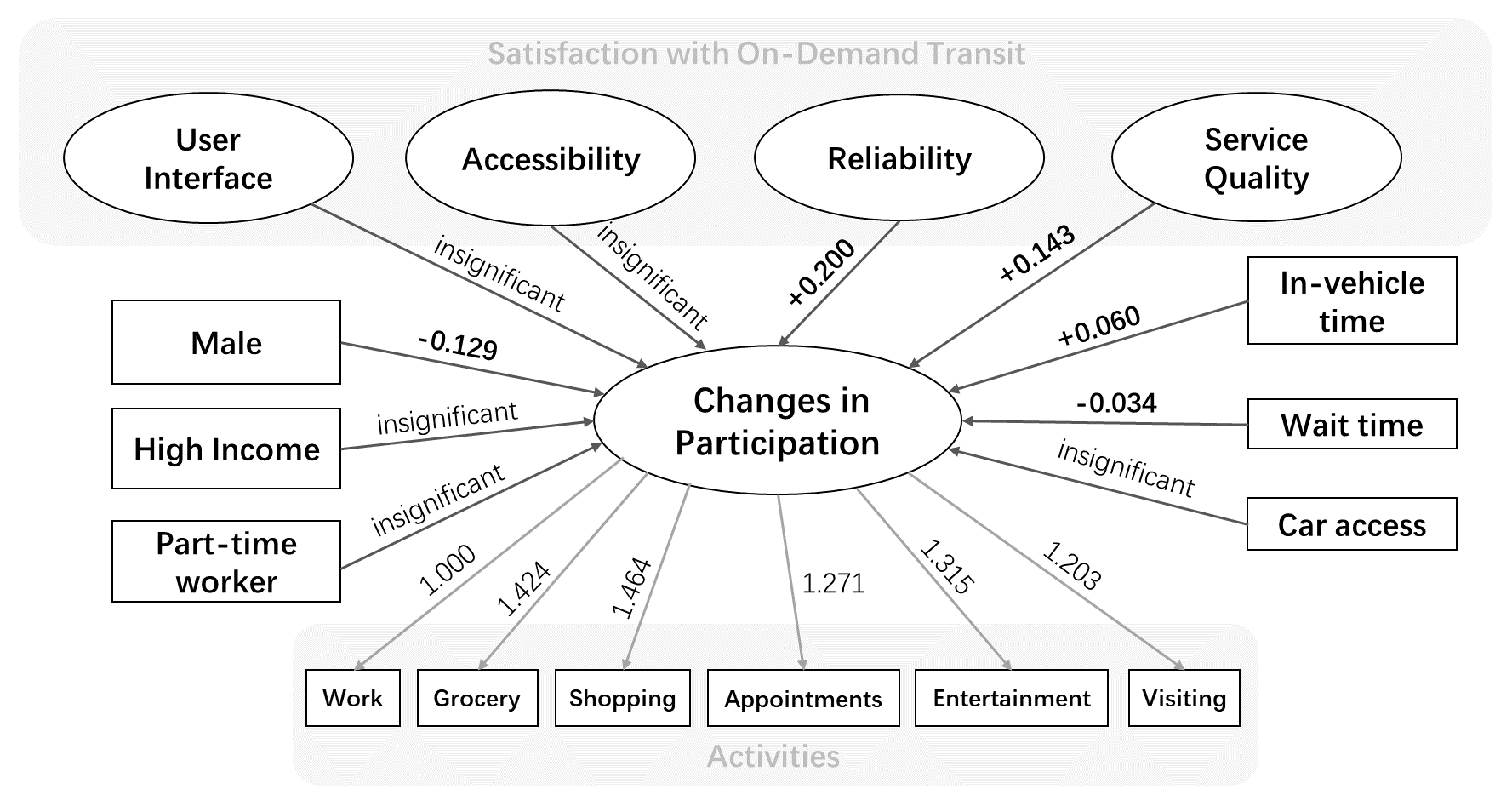 Note: Exogenous variables are in the square boxes; latent exogenous variables are in the oval boxes. 
The diagram presents the SEM parameter means
22
Conclusions
On-demand transit can be a new solution to combat social exclusion.
Transit performance improvements need to be incorporated within equity considerations.
Satisfaction with reliability and service quality are significantly associated with activity participation.
23
Acknowledgements
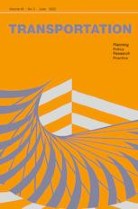 Zhang Y, Farber S, Young M. Eliminating barriers to nighttime activity participation: the case of on-demand transit in Belleville, Canada. Transportation. 2021 Jul 26:1-24.
Funders: Social Sciences and Humanities Research Council of Canada, CUTRIC
Partners: Pantonium Inc., Belleville Transit
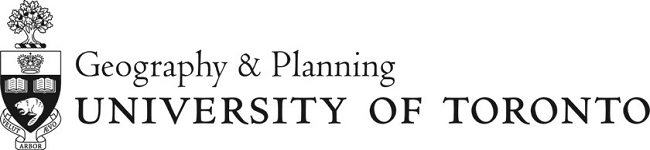 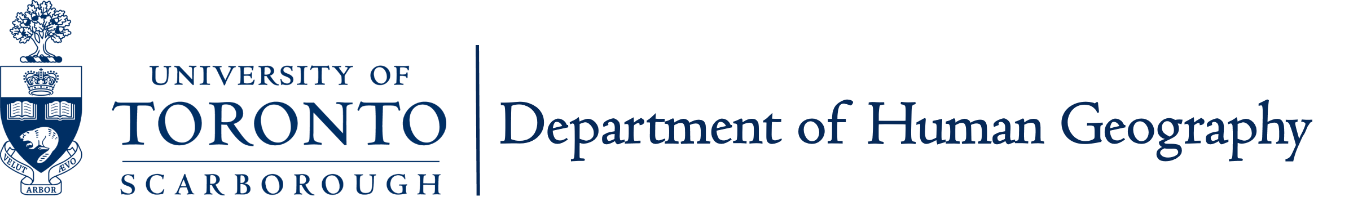 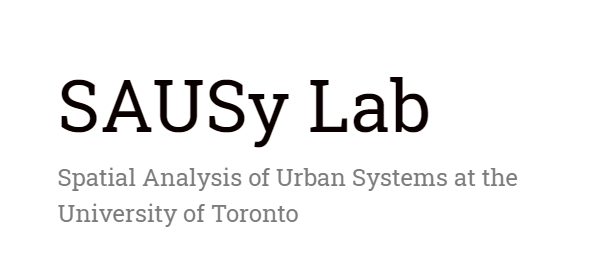 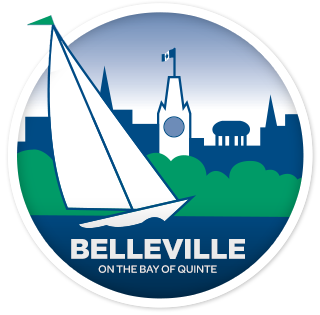 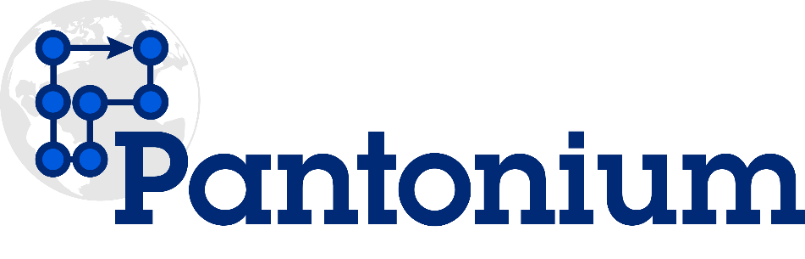 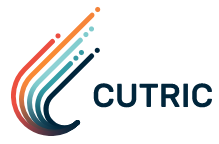 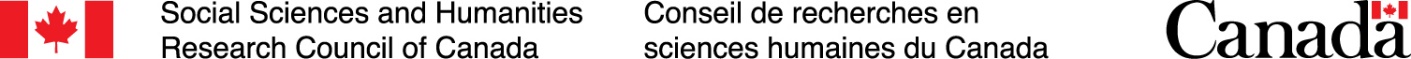 24
[Speaker Notes: ADD a logo from CUTRIC]
THANK YOU!
Contact: yixue.zhang@mail.utoronto.ca
25